ESSA Fiscal Requirements:Title I, Part A – Comparability of ServicesEnrollment Data
Reporting and documenting
 the data for:
2017-2018
Texas Education AgencyFederal Fiscal Compliance and Reporting Division
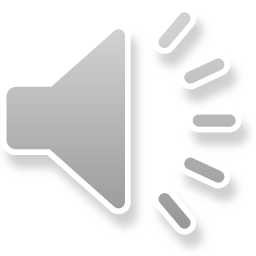 1
[Speaker Notes: Hello.  Welcome to TEA’s Federal Fiscal Compliance & Reporting Division’s presentation on the ESSA Fiscal Requirements for Title I, Part A – Comparability of Services.  This presentation will specifically review the reporting and documenting of enrollment data.  The presentation is based on the viewer being familiar with the comparability requirement and having viewed the Title I, Part A – Comparability of Services Overview presentation.

So let’s jump right into it and begin.]
Comparability of Services Requirement
Common issues occurring among LEAs
Issues identified are not occurring within HOW the LEAs are conducting the comparability testing 
Issues are occurring within the DATA the LEAs are using when conducting the comparability testing
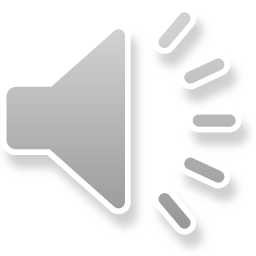 2
[Speaker Notes: Based on a last year’s validation review of LEA Comparability Computation Forms (CCF), TEA has identified common issues which are occurring among LEAs.  We believe additional clarification is needed.

For the most part, LEAs are applying the Comparability Computation Form guidance correctly in regard to items such as grade span groups, high/low enrollment, etc.  

The issues identified are not occurring within HOW the LEAs are conducting the comparability testing – rather, the issues are occurring within the DATA the LEAs are using in the comparability calculations.]
Common Issue Across All Data
The Source of Data
LEAs should use current-year data
Example, for school year 2017-2018, LEAs should report the 2017-2018 enrollments, state and local budgeted amounts, FTEs, etc.
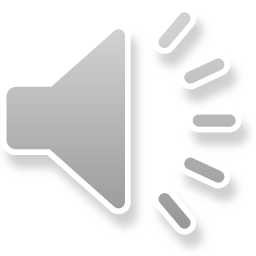 3
[Speaker Notes: The fiscal requirements for the comparability requirement are federal law.  

Because the consequence of non-compliance with the comparability requirement is the return of all Title I, Part A funds for the fiscal year, TEA collects the comparability data during the fiscal year under review.  This allows for any non-compliant campuses to be brought into compliance with the requirement.

LEAs are required to test for compliance using current-year budget data.  The term “expenditures” is used, but because the requirement is tested during the current year, LEAs must report budget data where applicable.

Because LEAs are required to test for compliance using current-year budget data, the LEA should NOT report:

the previous year’s data 
the current year’s total expenditures-to-date, when reporting state and local expenditures

Example, for school year 2017-2018, LEAs should report the 2017-2018 enrollments, state and local budgeted amounts, FTEs, etc.]
Comparability Testing and Enrollment Data
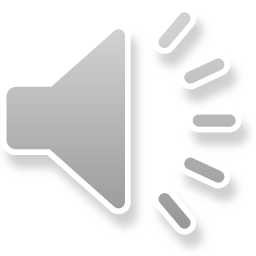 4
Common Issues: Enrollment Data
Common issues when reporting enrollment data
Enrollment figures do not accurately reflect the student population
Enrollment figures are not supported by auditable documentation
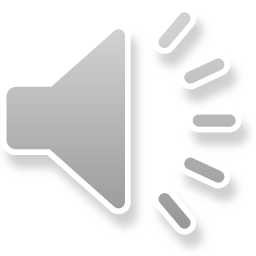 5
[Speaker Notes: The two most common issues LEAs make when reporting enrollment numbers are:
The reported enrollment figures do not accurately reflect the student population.
The reported enrollment figures are not supported by auditable documentation.]
Success Tips:  Enrollment Data
The reported enrollment figures must accurately reflect the student population
Enrollment must be reported per TEA’s Student Attendance Accounting Handbook (SAAH)
All students must be included
No exclusion allows removal of any student or special population
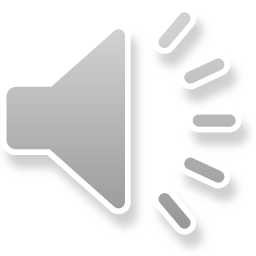 6
[Speaker Notes: The reported enrollment figures must accurately reflect the student population
Each student’s enrollment must be reported as outlined in the TEA’s Student Attendance Accounting Handbook (SAAH).  
For example, SAAH states students who are provided instruction for at least two hours, but fewer than four hours, each school day must be reported as a .5 enrollment.
All students, regardless of grade level, must be included in the total campus enrollment.
No student(s) should be removed from the total campus enrollment. 
If a student is removed from the total enrollment, the LEA should keep complete auditable documentation as to why a student was removed.
There is not a comparability exclusion that allows an LEA to remove a student from the total enrollment.]
Success Tips:  Enrollment Data
Auditable Documentation must support reported enrollment figures 
Formal/official enrollment records are auditable documentation 
PEIMS enrollment records are auditable documentation
Data exports from official systems (PEIMS) are auditable documentation
Informal spreadsheets are not auditable
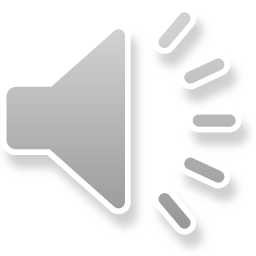 7
[Speaker Notes: Because comparability is a federal requirement, the reported enrollment figures must supported by auditable documentation.
Official enrollment records are the only records considered auditable documentation.  For example, PEIMS enrollment records are considered official records and are auditable documents.
The records used to support enrollment numbers in official enrollment records are considered auditable documentation if they support the official enrollment numbers.
An excel spreadsheet with the name of the campus and the enrollment is NOT considered auditable documentation.
A data export from the LEA’s PEIMS system into Excel, with the appropriate notations, is considered auditable documentation.  
All exported data will have notations indicating the scope of the data and the system from which it originated.  These are not notations a staff member would make – they are part of the export of the data.]
Success Tips:  Enrollment Data
Suggested methodology
It is recommended that the LEA use official PEIMS records 
Obtain PEIMS record for all campuses from the same date
Enter enrollment for each campus exactly as indicate on the PEIMS record  
Document basis for any adjustments and detail any changes in enrollment figures
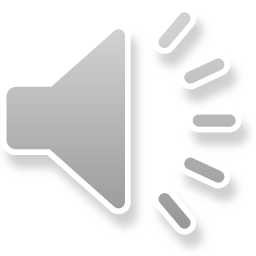 8
[Speaker Notes: Suggested methodology:
It is recommended that the LEA use official PEIMS records 
From your PEIMS clerk, obtain the enrollment report for all campuses using the same date.  
Enter the enrollment for each campus, as is, from the PEIMS record.  Do not add or remove students.  
Adding or removing students can indicate the LEA has issues in the PEIMS reporting.
If an adjustment is made, keep complete support documentation as to why an adjustment was made to the enrollment figures, and ensure an auditor can arrive at the same figure the LEA reports, by carefully detailing the changes numerically.
Keep complete records as to why students were removed/added to the enrollment numbers with official records as documentation.
Keep all documents which support the enrollment numbers reported, as per the LEA’s records retention schedule.  TEA does request this documentation from LEAs on a random basis.]
Questions
Federal Fiscal Compliance and Reporting Division
compliance@tea.texas.gov
(512) 463-9127
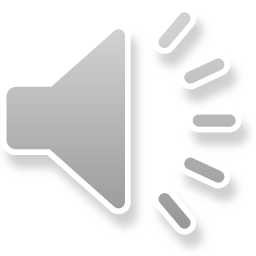 9
[Speaker Notes: That concludes our presentation on reporting and documenting campus enrollment figures in the comparability computation form.

Should you have questions about this information, please email our call us.  One our team members will be happy to assist.]
Copyright © Notice
The materials are copyrighted © and trademarked ™ as the property of the Texas Education Agency (TEA) and may not be reproduced without the express written permission of TEA, except under the following conditions:
Texas public school districts, charter schools, and Education Service Centers may reproduce and use copies of the Materials and Related Materials for the districts’ and schools’ educational use without obtaining permission from TEA.
Residents of the state of Texas may reproduce and use copies of the Materials and Related Materials for individual personal use only without obtaining written permission of TEA.
Any portion reproduced must be reproduced in its entirety and remain unedited, unaltered and unchanged in any way.
No monetary charge can be made for the reproduced materials or any document containing them; however, a reasonable charge to cover only the cost of reproduction and distribution may be charged.
Private entities or persons located in Texas that are not Texas public school districts, Texas Education Service Centers, or Texas charter schools or any entity, whether public or private, educational or non-educational, located outside the state of Texas MUST obtain written approval from TEA and will be required to enter into a license agreement that may involve the payment of a licensing fee or a royalty.
For information contact: Texas Education Agency, 1701 N. Congress Ave., Austin, TX 78701-1494; email: copyrights@tea.state.tx.us.
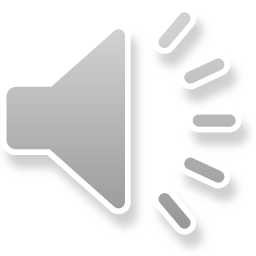 10